Power BI
Get Data>>>SQL Server >>> Connect
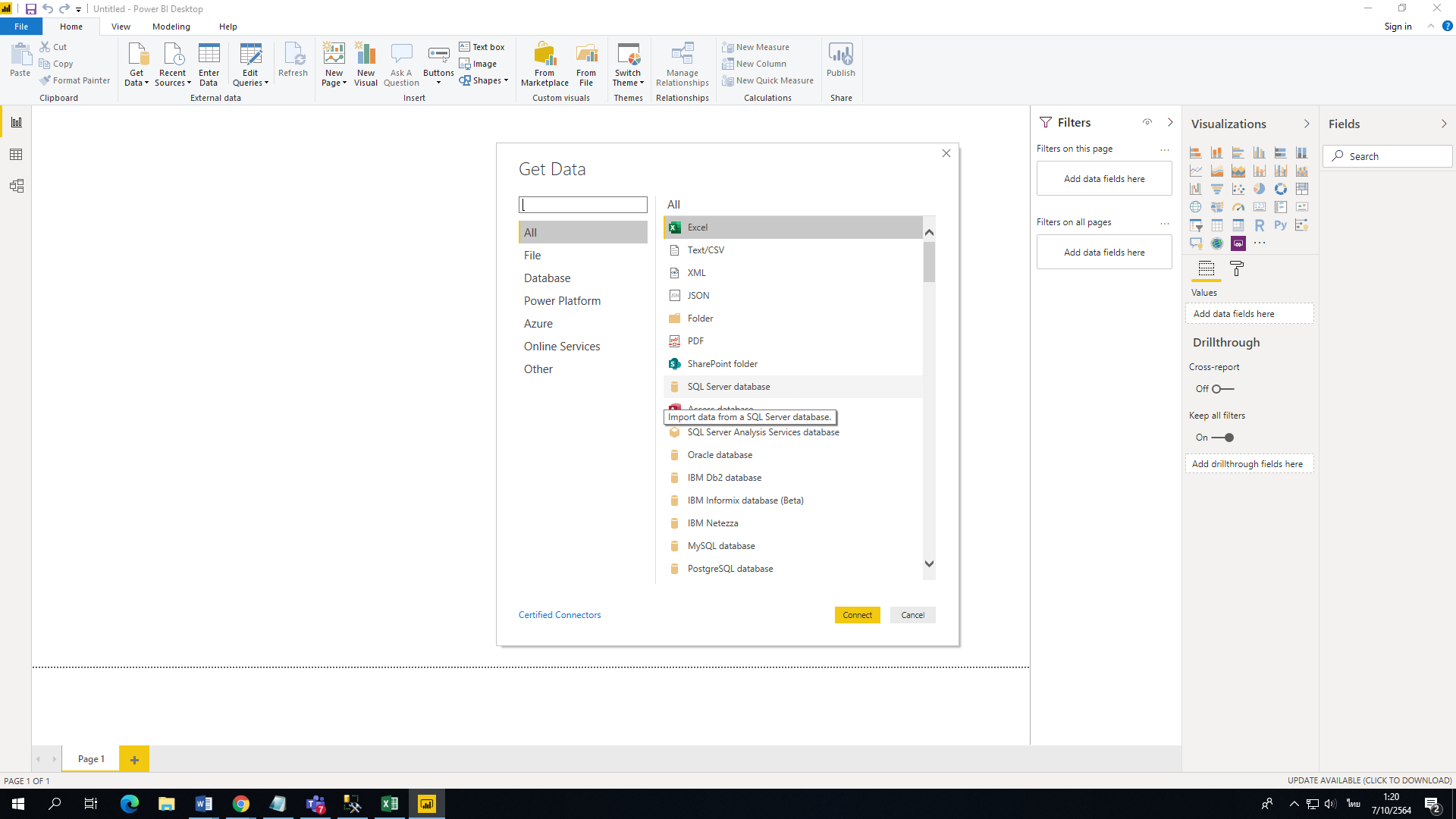 Server Name
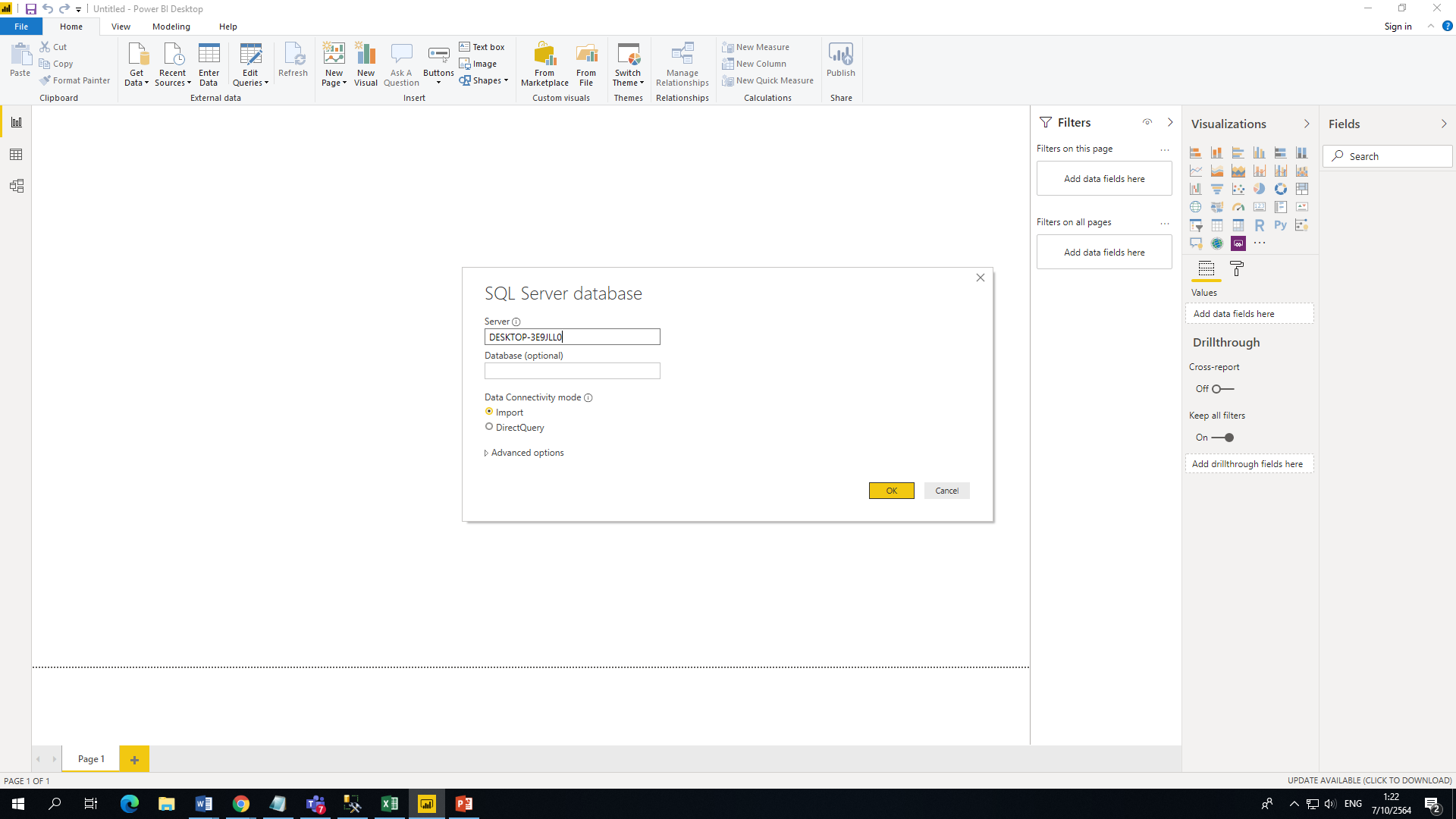 เลือก Table >>>Load
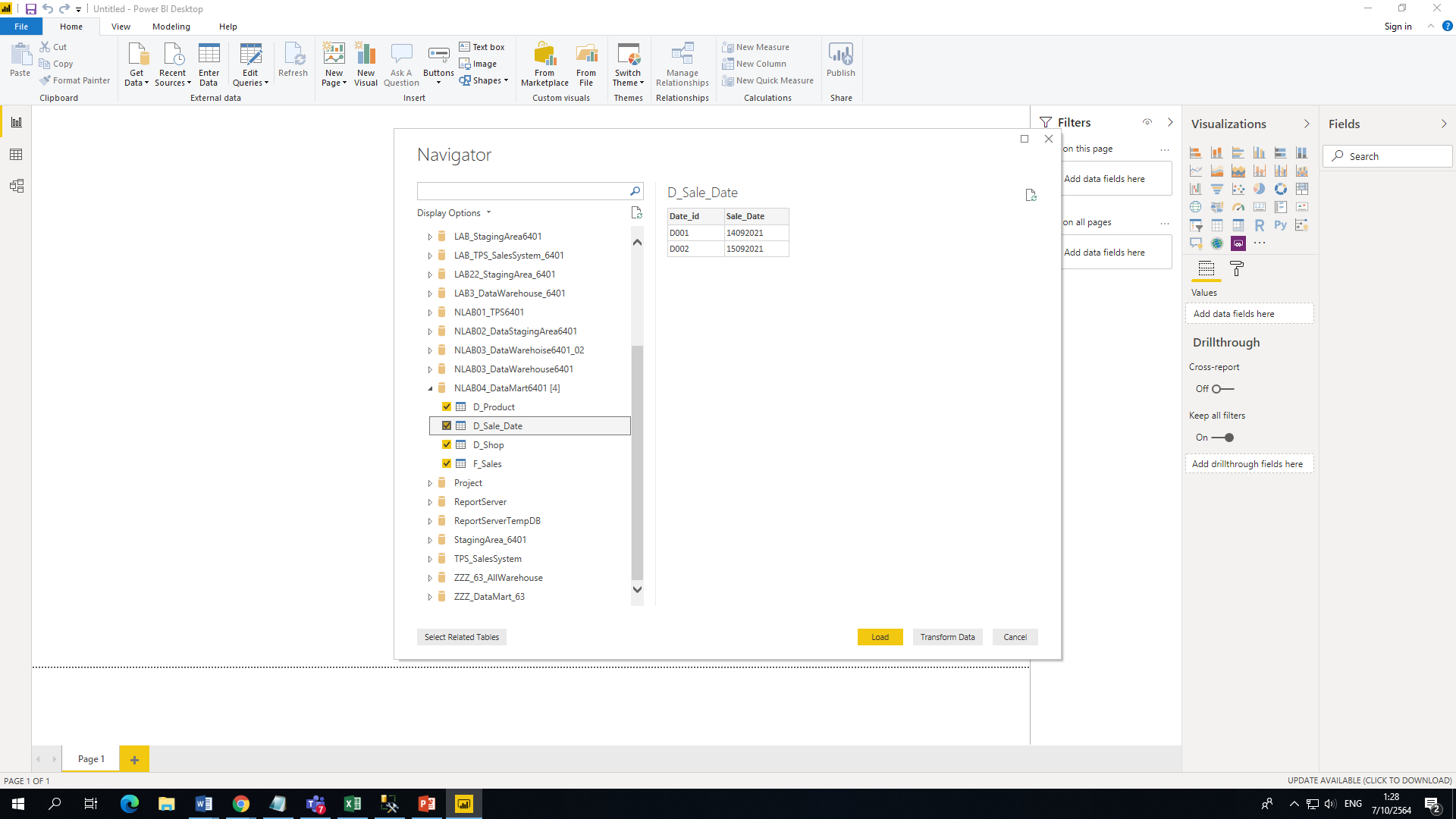 Click Diagram
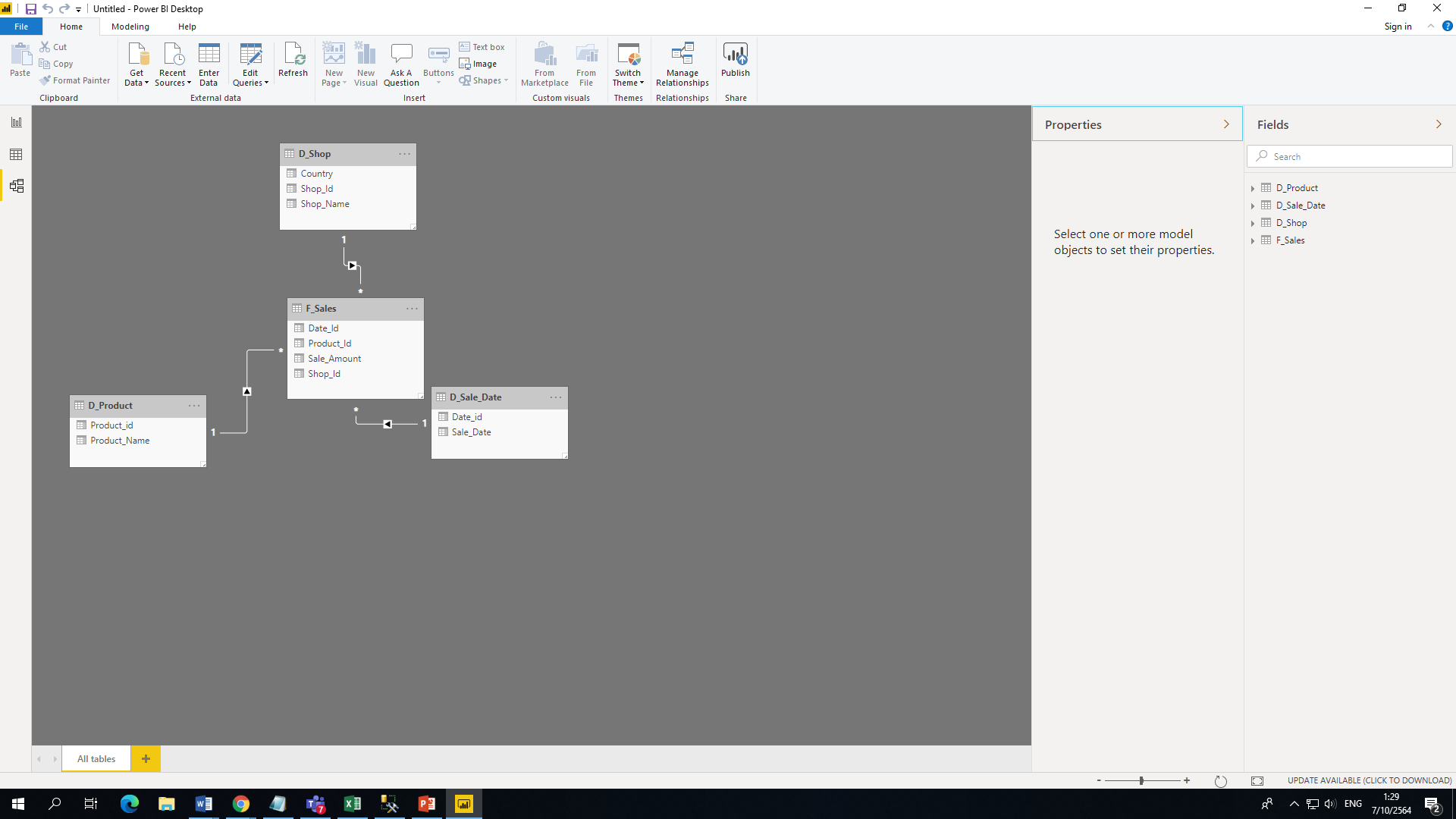 Pie Chart
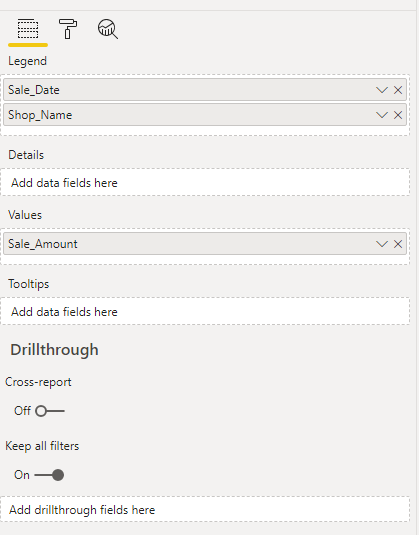 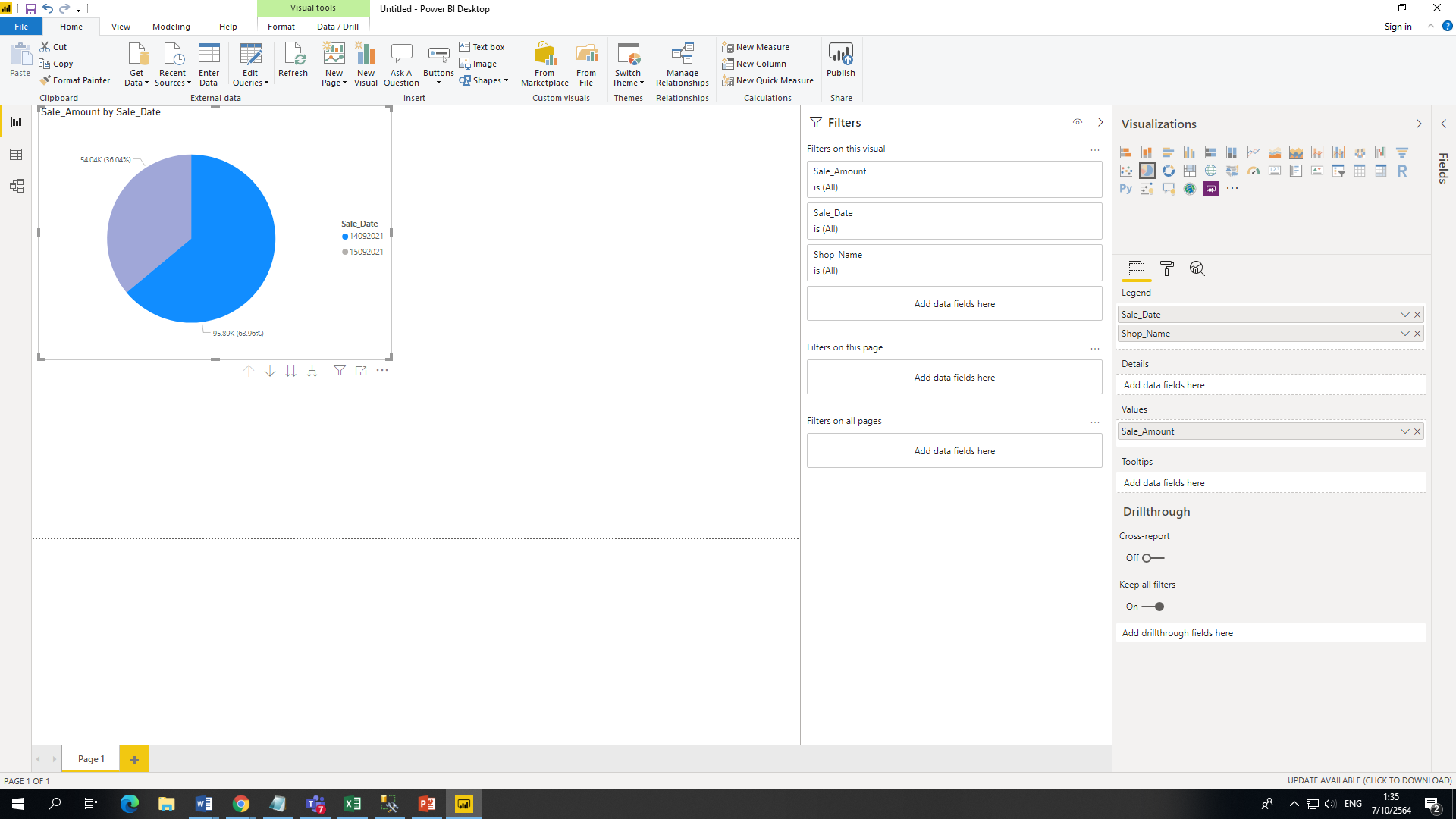 Matrix
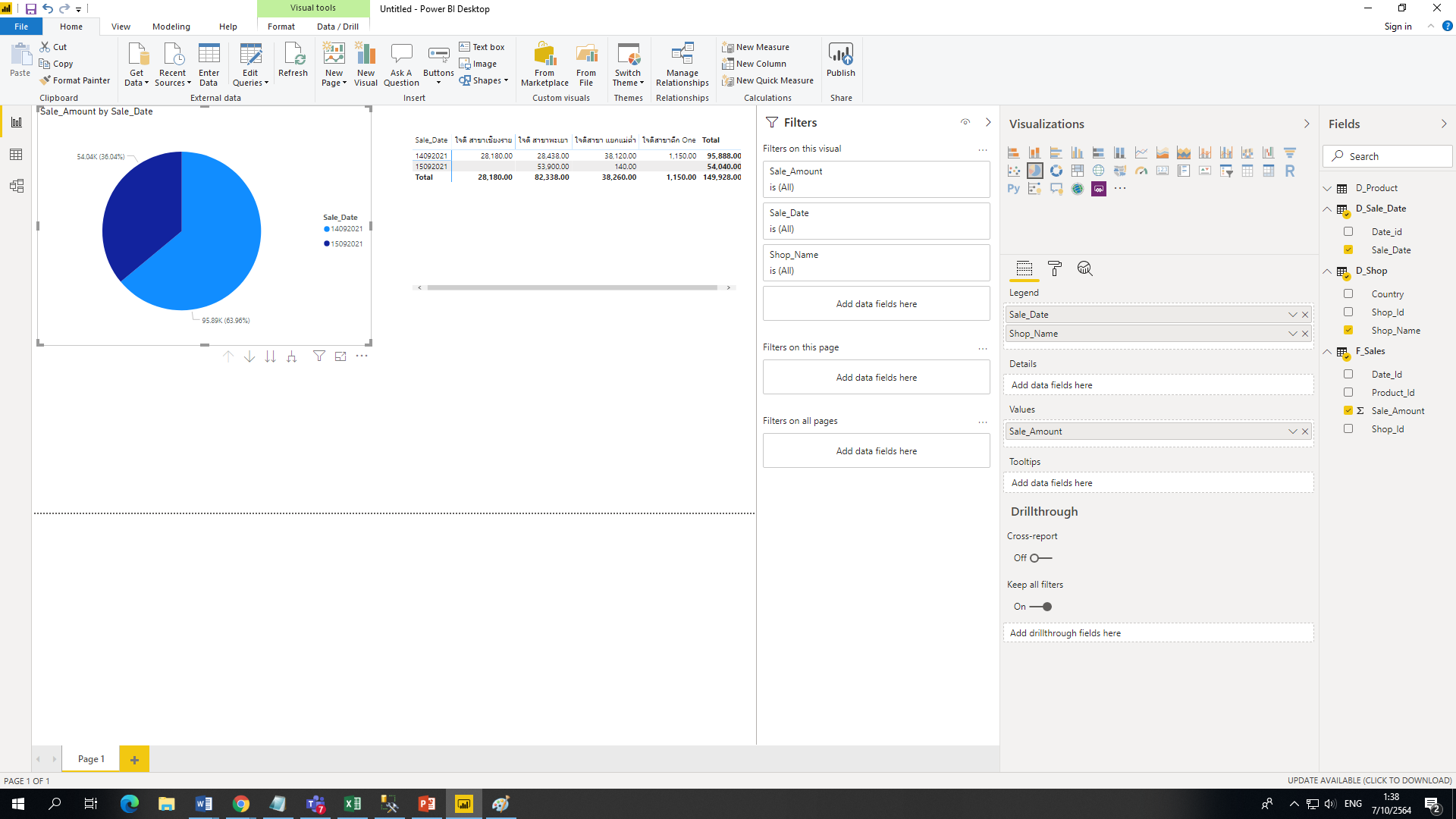 Card >>>Sum
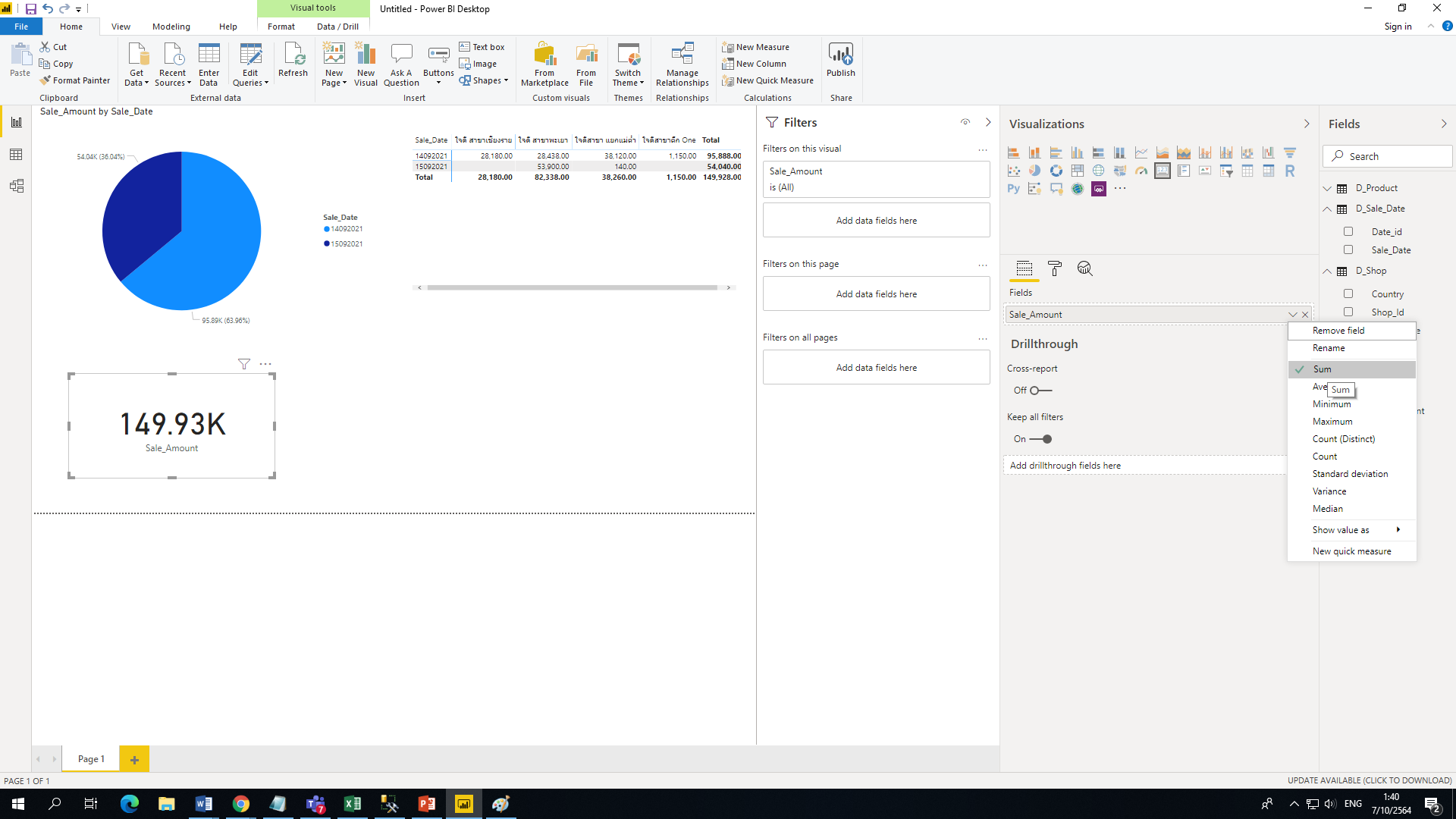 Card Count(Distinct) นับสินค้า (สินค้าชนิดเดียวกันขายหลายครั้งที่ซ้ำให้นับมา 1)
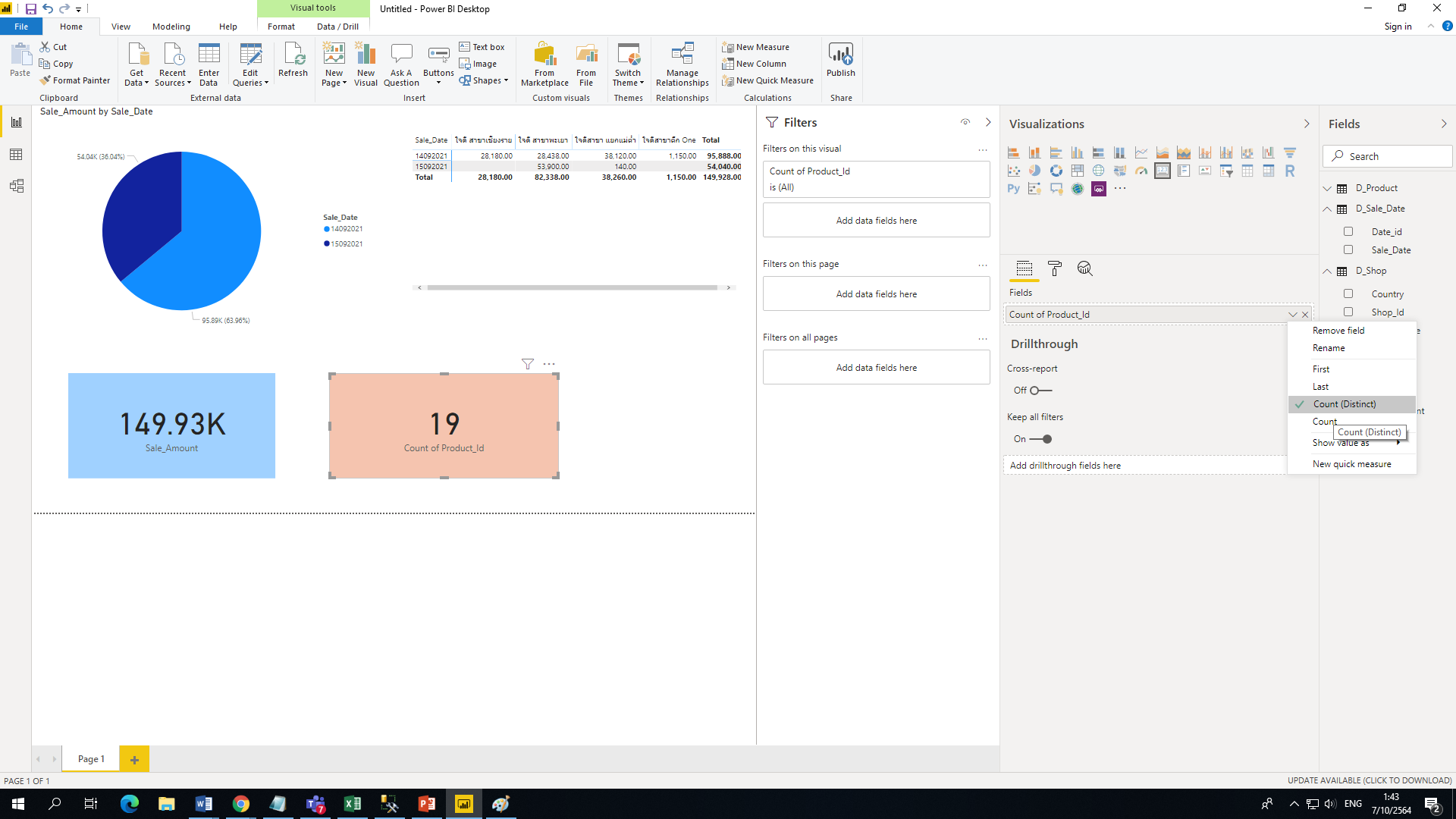 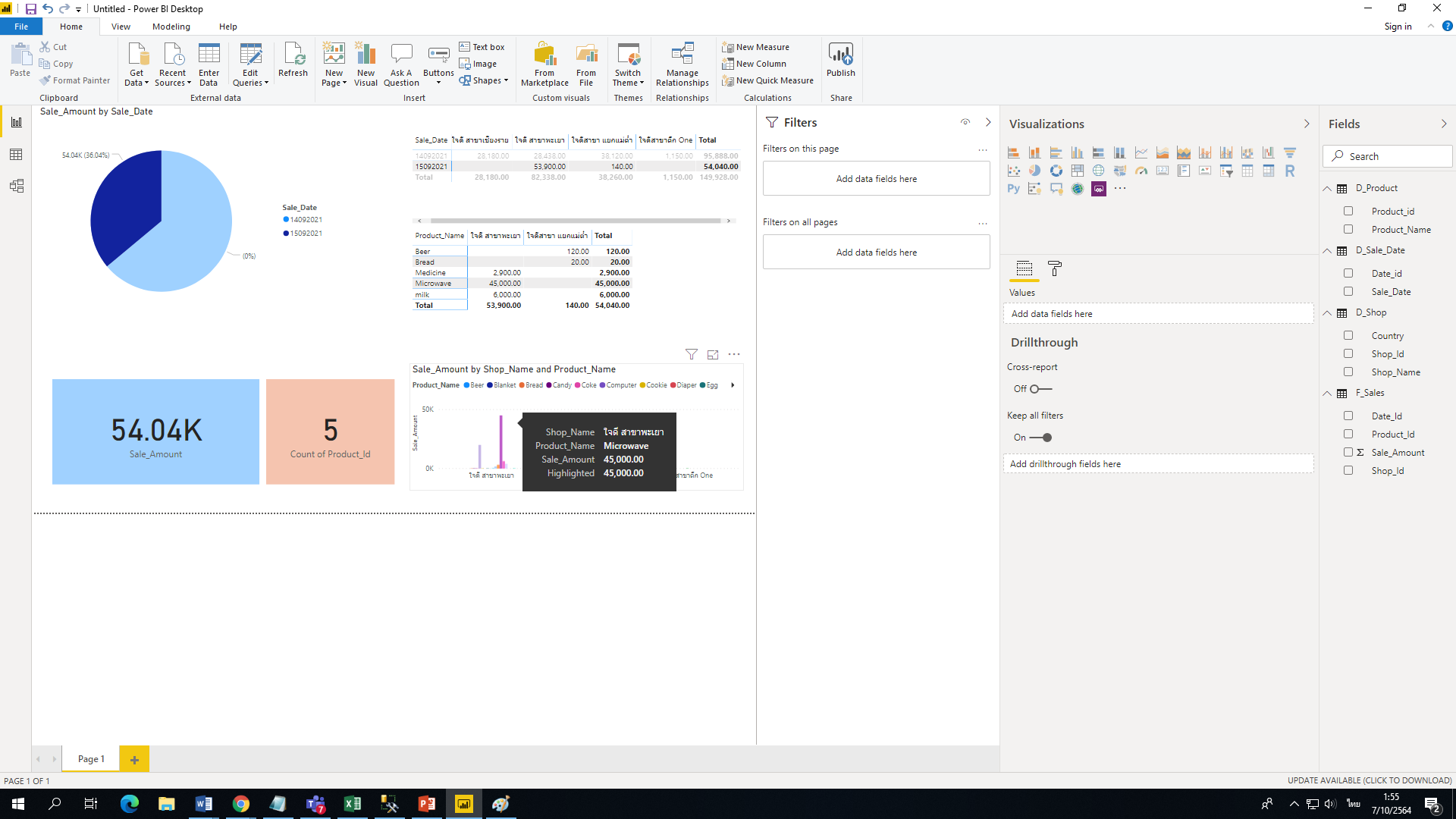